МО учителей физики
25.10.2023 г.
Результаты ГИА 2023 г. по физике
ОГЭ https://vk.com/video-212454770_456239360



ЕГЭ https://vk.com/video-212454770_456239380
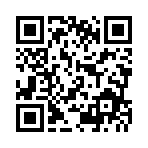 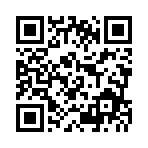 Итоги школьного этапа ВсОШ по физике
Количество участников: 2135 чел.
7 класс: 486 чел.
8 класс: 573 чел.
9 класс: 485 чел.
10 класс: 369 чел.
11 класс: 222 чел.
Итоги школьного этапа ВсОШ по физике
Определены рекомендованные граничные баллы по физике для прохода на районный этап: 7 класс - 21 балл; 8 класс - 14 баллов; 9 класс - 15 баллов; 10 класс - 15 баллов; 11 класс - 11 баллов.​​​
Итоги школьного этапа ВсОШ по физике
Количество участников, приглашенных на районный этап: 7 класс – 140 чел.; 8 класс - 138 чел.; 9 класс - 102 чел.; 10 класс – 61 чел.; 11 класс – 38 чел.​​​
ВсОШ по физике (районный этап)
Дата проведения: 25 ноября 2023 г.
Время начала: 11.00
Участвуют: 7, 8, 9, 10, 11 классы                          
(5 и 6 классы могут выступать за 7 класс)
10-11 классы выполняют работу в тетрадях в клетку (12 л.)
ВсОШ - отборочный этап открытой олимпиады) (см.информацию на https://physolymp.spb.ru)
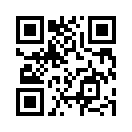 ВсОШ по физике (районный этап)
Проверка (в районе,  7-9 классы): 
27-30 ноября 2023 г.
Показ работ: город 
Апелляция:   город
ВсОШ по астрономии (районный этап)
Дата проведения: 11 ноября 2023 г.
Время начала: 11.00
Участвуют: 7, 8, 9, 10, 11 классы                          
(5 и 6 классы могут выступать за 7 класс)
Продолжительность: 7, 8 –классы – 90 мин;
                                     9, 10, 11 классы – 180 мин
Задания: пять задач в каждом классе (необходимо оформить решение)
Санкт-Петербургская астрономическая олимпиада  ≠  ВсОШ (см.информацию на http://school.astro.spbu.ru)
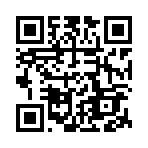 ВсОШ по астрономии (районный этап)
Проверка (в районе,  все классы): 13-16 ноября 2023 г.
Показ работ: в районе (20-24 ноября 2023г.)
Апелляция: в районе
Жюри районного этапа ВсОШ по физике и астрономии
https://forms.yandex.ru/u/6538143c73cee7de7d24ff1e/
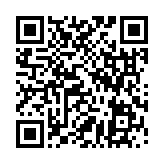